Пища и питательные вещества
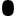 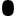 Учитель физической культуры 
ГБОУ СОШ № 121
Петрович З.А.
Человек с пищей получает все вещества, необходимые для роста и развития организма и для пополнения затраченной энергии.
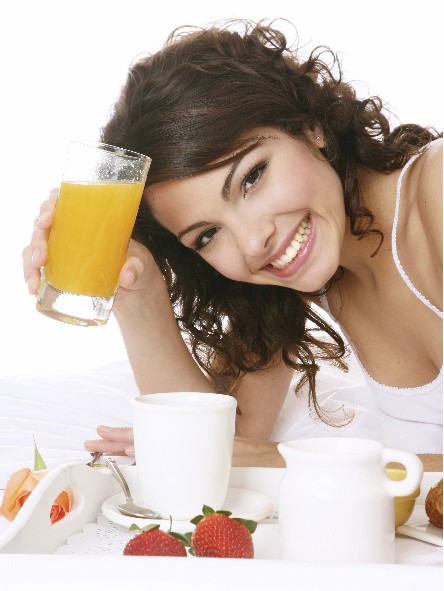 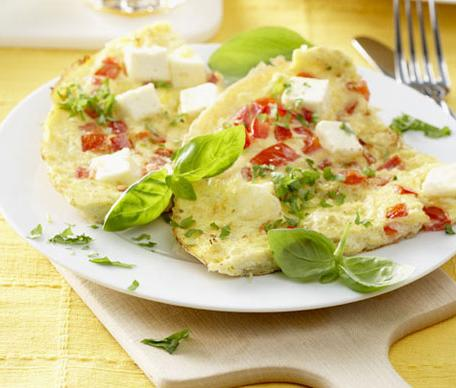 В пище содержатся углеводы, белки, жиры, витамины и вода.
Продукты, в которых содержатся углеводы.
Фрукты и овощи.
Крупы.
Сахар.
Выпечка.
Мороженое.
Шоколад.
Газированная вода
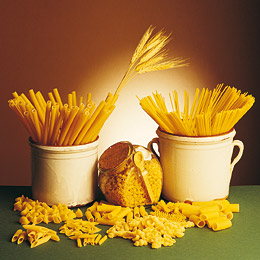 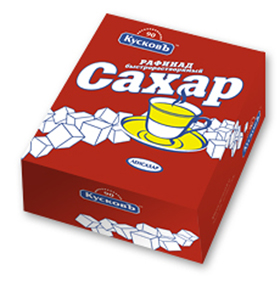 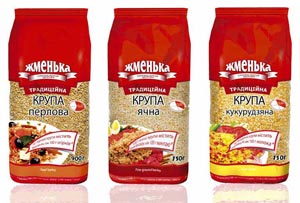 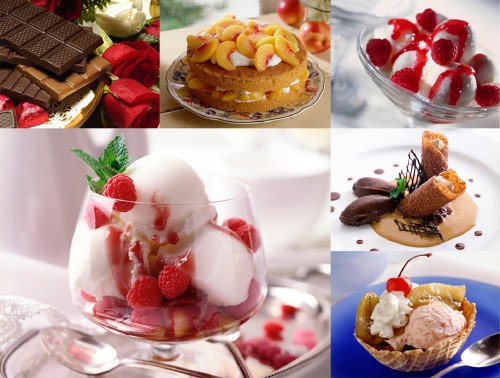 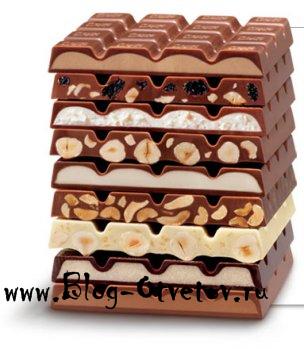 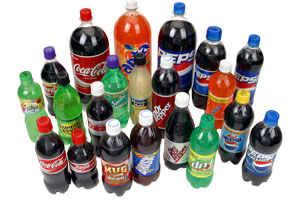 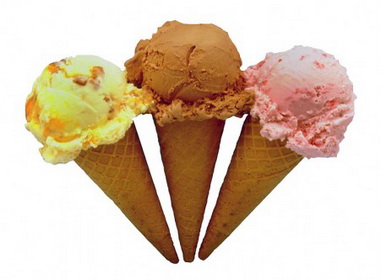 Продукты, в которых содержатся белки.
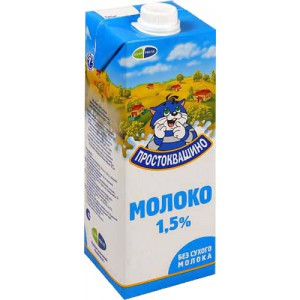 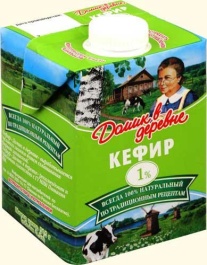 Молоко, сыр, творог, йогурт.
Орехи.
Бобы, фасоль, горох, чечевица.
Мясо, яйца.
Рыба.
Грибы.
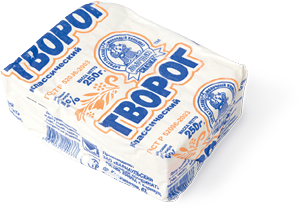 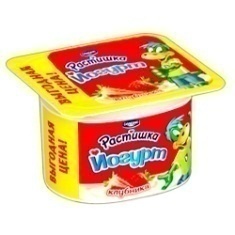 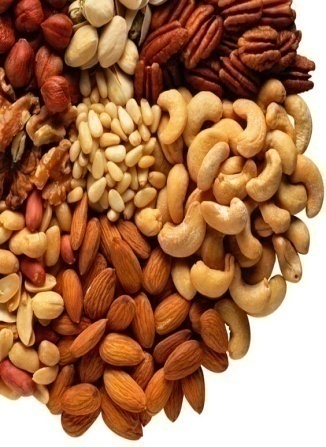 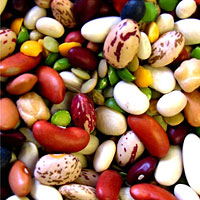 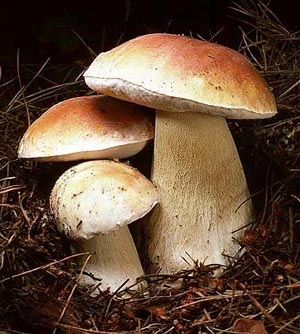 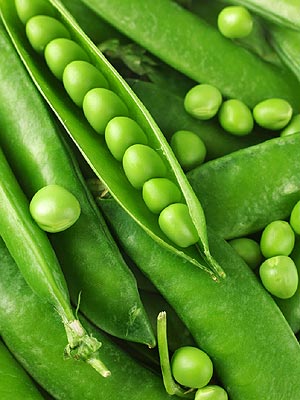 Продукты, в которых содержатся жиры.
Оливковое масло.
Орехи.
Рыба.
Авокадо.
Сыр.
Сметана.
Сливочное масло.
И другие продукты.
Для роста и развития твоего организма нужны витамины и минеральные вещества.
Продукты, в которых содержатся витамины A, D
Здоровье кожи, зубов, костей, волос невозможно без витамина А. 
Витамин А очень полезен для зрения, способствует правильному развитию детского организма. 
Главным источником витамина A являются рыба, яйца. Также витамин А содержится во многих фруктах и овощах. 

Витамины группы D препятствуют росту раковых клеток, отвечают за нормальный рост и развитие костей.
Периодически находясь на солнце, человек получает витамина D в достаточном количестве.
В продуктах животного происхождения витамин D встречается в рыбьем жире, яичном желтке, икре, молочных продуктах, сыре, сливочном масле.
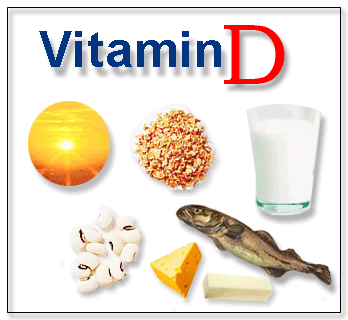 Продукты, в которых содержится витамин В
Витамины группы В участвуют в обмене веществ, регулирует деятельность нервной системы, улучшает циркуляцию крови, улучшают память. 

Он влияет на общий тонус не только мышц, но и всего организма: аппетит, уровень энергии, мозговую активность.Основные источники витамина В1 - в дрожжах, твороге, сыре, молоке, пророщенных зернах, бобовых, печени, почках. 

Также источниками являются зеленые овощи, морковь, дыня, тыква, арахис, рыба, яйца.
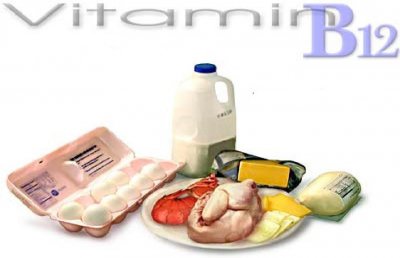 Продукты, в которых содержится витамин С
Витамин C делает крепче иммунитет, чем увеличивает сопротивляемость организма к разного рода инфекциям, и помогает избежать заболеваний ОРЗ, ОРВИ, ГРИПП. 
Аскорбиновая кислота в значительном объеме содержится в цитрусовых, овощах, в дыне, брюссельской капусте, цветной и кочанной капусте, черной смородине, болгарском перце, землянике, помидорах, яблоках, абрикосах, персиках, облепихе, шиповнике, рябине. 
Витамин С в значительном количестве содержится в травах, например, красном перце, петрушке, плодах шиповника, а также в щавеле.
Так как во время приготовления пищи многие витамины разрушаются, рекомендуется есть больше фруктов, овощей и ягод в сыром виде, не забывая хорошо помыть их перед едой.
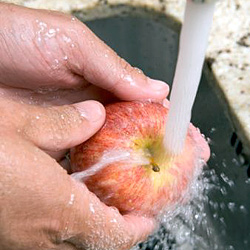 Как видите, организму для развития нужна разнообразная пища.Однако для того, чтобы она хорошо усваивалась, надо соблюдать некоторые правила.
Старайтесь есть в одно и тоже время.
Ешьте четыре раза в день в одни и те же часы: утром дома – первый завтрак, в школе – второй завтрак, после школы – обед, вечером – ужин.
Правила
Не ешьте всухомятку.
Никогда не отказывайтесь от супа: ведь в нём много веществ, которые способствуют правильному пищеварению.
Меньше ешьте мучного и сладкого, отдавайте предпочтение овощам, фруктам, кисломолочным продуктам.
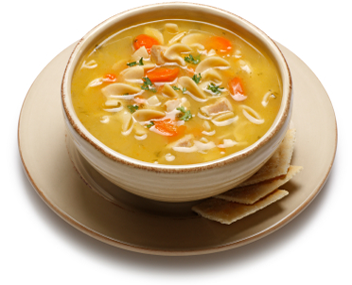 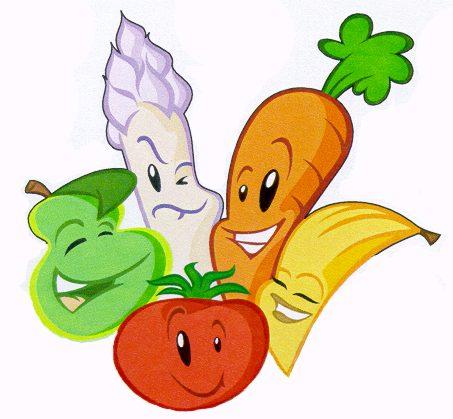 Правила
Ешьте не спеша, хорошо пережёвывайте пищу.
Во время еды не отвлекайтесь, не читайте, не смотрите телевизор, не ведите серьёзных разговоров, а тем более споров. Пища из-за этого плохо переваривается.
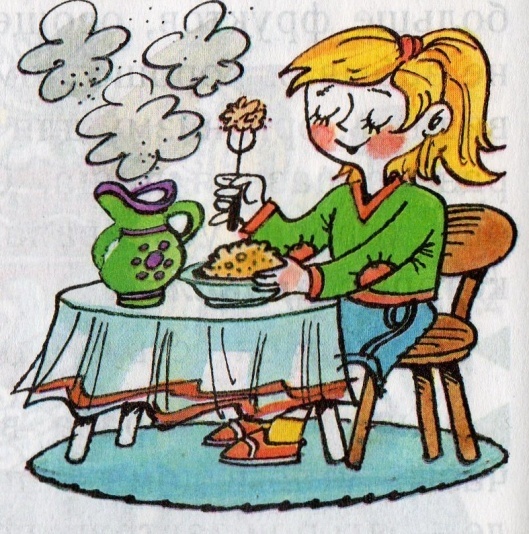 Рациональное питание
Вредные продукты питания
Продукты содержащие большое количество сахара – газированные напитки, сладости.
Жирная пища – картошка фри, чипсы, майонез.
Пища содержащая искусственные красители – жевательная резинка, майонез, кетчуп, конфеты.
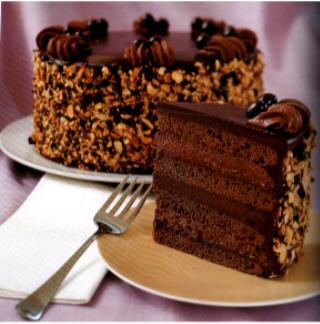 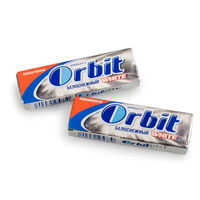 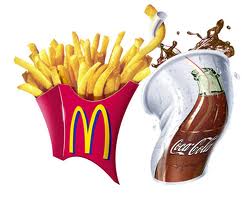 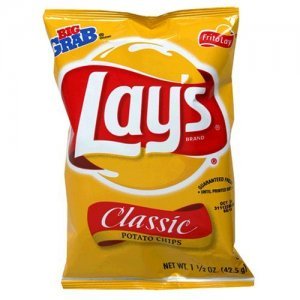 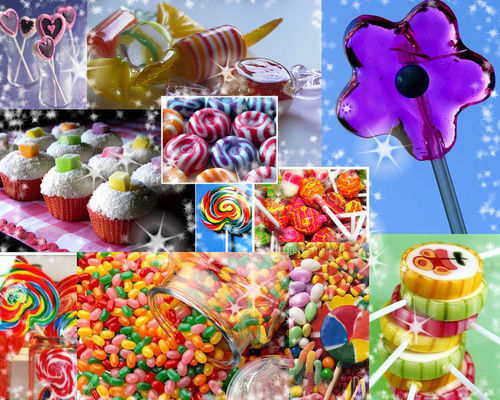 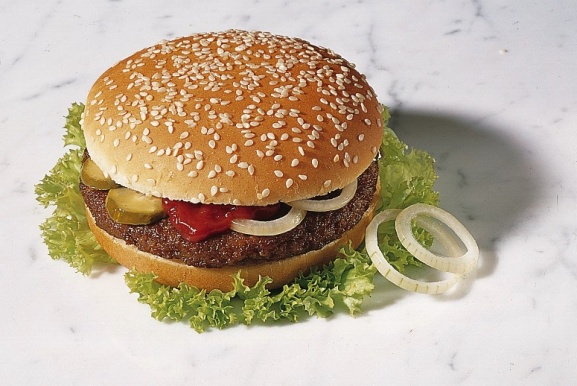 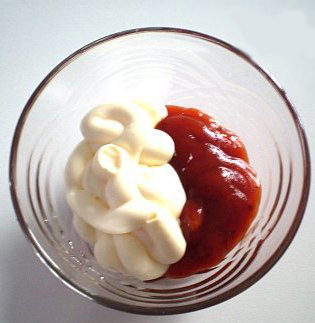 Источники информации
ЛИТЕРАТУРА
Лях В.И. Мой друг – физкультура: Учебн. Для 1-4 кл. нач. школа. / В.И. Лях. – 3-е изд. – М.: Просвещение, 2010.
Физическая культура: учебник для 3-4 классов общеобразовательных учреждений / В.Я. Барышников, А.И. Белоусов; под общ. ред. док. пед. наук М.Я. Виленского. – М.: ООО «ТИД «Русское слово – РС», 2011.

РЕСУРСЫ ИНТЕРНЕТА.
http://ladyzhurnal.ru/93-pitevoy-rezhim-dlya-zanyatiy-sportom.html
http://perm.mediamoda.ru/material/health/food/3016
http://www.healthfamily.ru/water
http://www.healthfamily.ru/chtopit
http://drvoda.com/post/542
http://andywendy.livejournal.com/368185.html
http://home-games.ru/kitchen/pitanie/
http://kim42.ru/suxoe-moloko-i-slivki/1211-moloko-prostokvashino-1-5.html
http://kim42.ru/suxoe-moloko-i-slivki/1211-moloko-prostokvashino-1-5.html
http://www.molskaz.ru/catalog/tvorog/tvorog_fas_5.html
http://www.onovamnadom.ru/item/id7017/?PHPSESSID=btmmm5bbbvm1i3c6mk1g6tia14
http://yar-coral.ru/zdorovoe-pitanie/
http://pojasok.ru/?page=beliy